Пластмаса
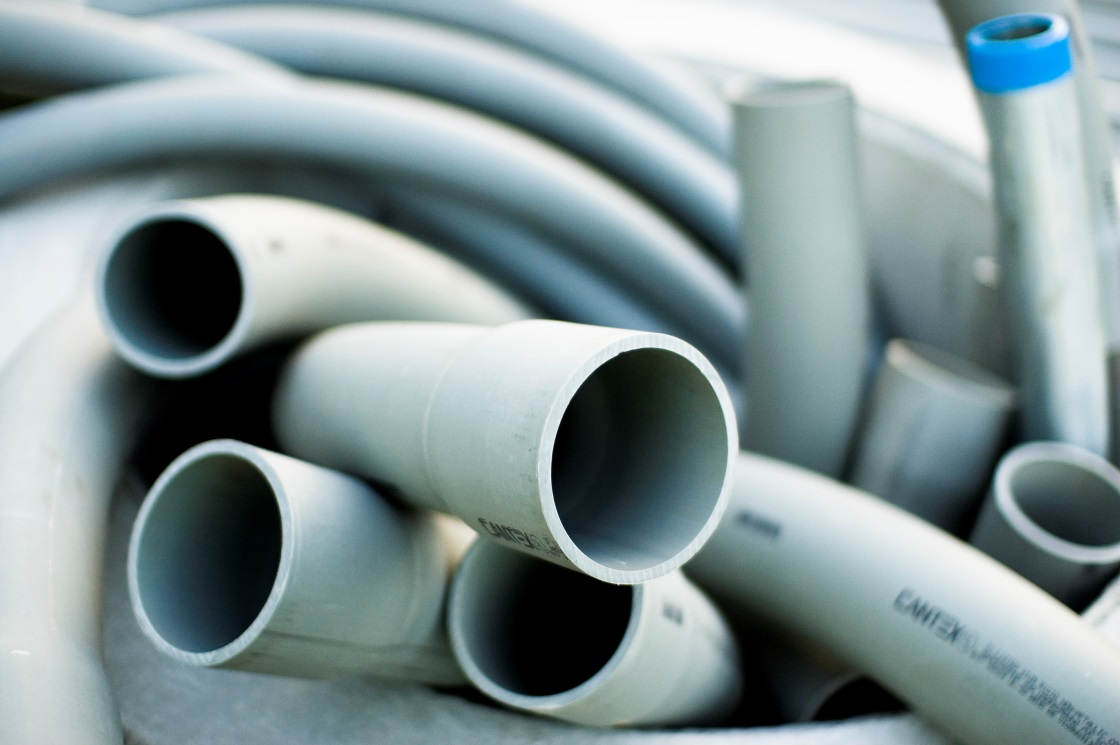 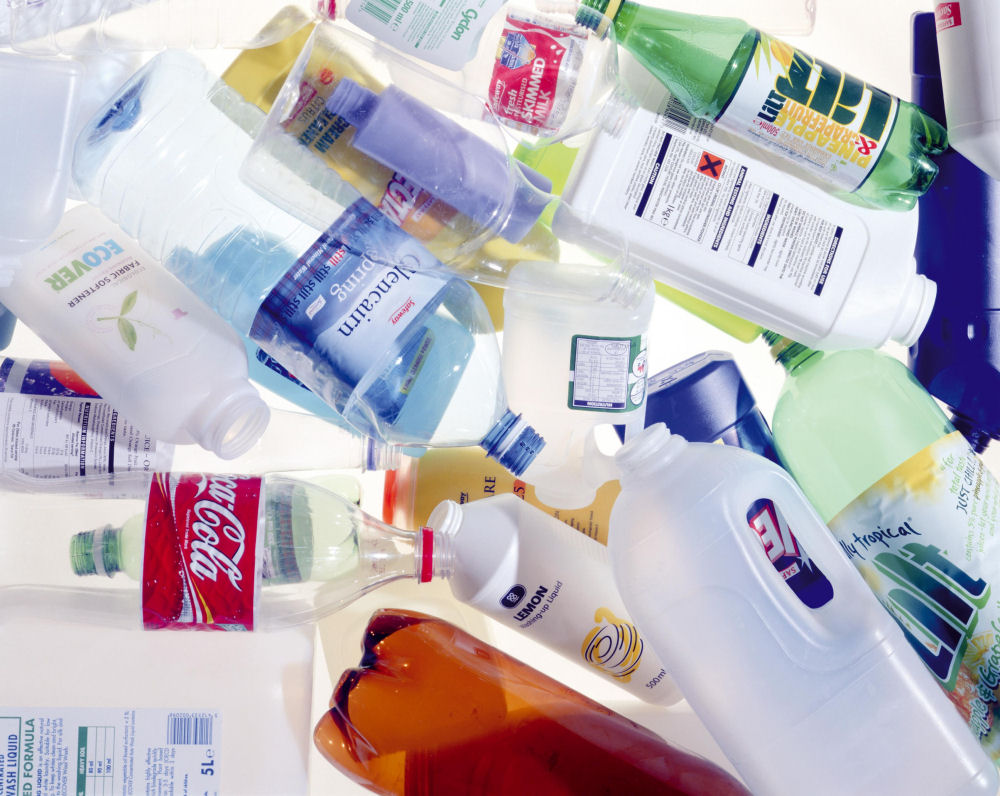 Пласти́чна ма́са (пластмаса) — штучно створені матеріали на основі синтетичних або природних полімерів.
За ДСТУ 2406-94: Пластична маса — матеріал, основою якого є полімер, що перебуває під час формування виробу у в'язкорідкому чи високоеластичному стані, а під час експлуатації — в склоподібному чи кристалічному стані.
Пластмаси формують при підвищеній температурі, у той час коли вони мають високу пластичність. Сировиною для отримання полімерів єнафта, природний газ, кам'яне вугілля, сланці.
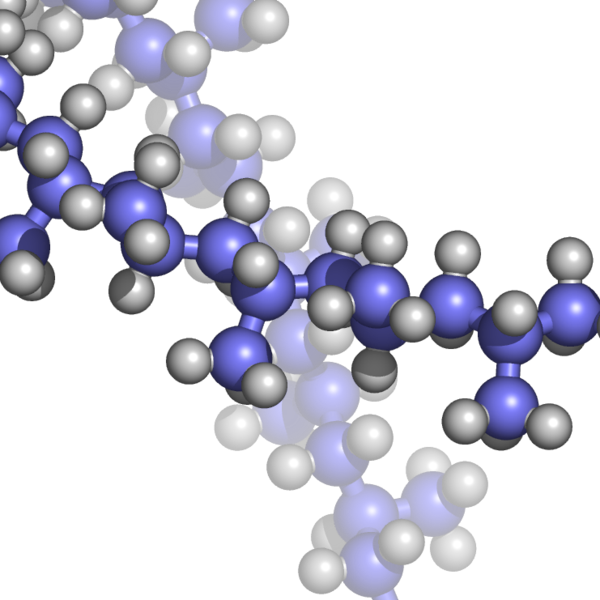 Ланцюги молекул поліпропілену
Історія
Першу пластмасу було отримано британським металургом і винахідником Александром Парксом у 1855 році. Паркс назвав її «паркезин» (потім стали називатицелулоїд). Паркезин вперше було представлено на Всесвітній виставці в Лондоні у 1862 році. Розвиток пластмас почався з використання природних пластичних матеріалів (жувальної гумки, шелаку), далі продовжився використанням хімічно модифікованих природних матеріалів (гума, ебоніт, нітроцелюлоза, колаген, галаліт) і перейшов до повністю синтетичних молекул (бакеліт, епоксидна смола, полівінілхлорид, поліетилен та ін.).
Властивості пластмас
Поширенню пластмас сприяють їхня мала густина (0,85—1,8 г/см³), що значно зменшує масу деталей, висока корозійна стійкість та широкий діапазон інших властивостей. Гарні антифрикційні характеристики багатьох пластмас дають можливість з успіхом застосовувати їх для виготовлення підшипників ковзання. Високийкоефіцієнт тертя деяких пластмас дозволяє використовувати їх для гальмових пристроїв. Окремі пластмаси мають специфічні властивості: високі електроізоляційні та теплоізоляційні характеристики, велику прозорість, тощо.
Важливою перевагою пластмас є можливість їхньої переробки у вироби найпродуктивнішими способами з коефіцієнтом використання матеріалу 0,9-0,95 — литтям, видавлюванням тощо.
Класифікація пластмас